MATEMATIKA
6- sinf
MAVZU: ODDIY KASRLARNI KO‘PAYTIRISH
KASRNI QISQARTIRING
1
2
5
3
7
1
10
2
MISOL
Ko‘paytmani toping:
Yechish:
ODDIY KASRLARNI KO‘PAYTIRISH
ODDIY KASRLARNI KO‘PAYTIRISH
Kasrni kasrga ko‘paytirish uchun shu kasrlar:
suratlari ko‘paytmasini  natijaning suratiga yozish kerak;
maxrajlari ko‘paytmasini natijaning maxrajiga yozish kerak.
k, n, p, q – natural sonlar
ODDIY KASRLARNI KO‘PAYTIRISH
Natural sonni kasrga ko‘paytirish uchun:
natural sonni suratiga ko‘paytirish kerak;
maxrajini o‘zini o‘zgarishsiz qoldirish kerak.
k, n, m– natural sonlar
MISOLLAR
MISOLLAR
1
2
2
1
1
5
1
3
332- masala
Ko‘paytirishni bajaring:
333- masala
Ko‘paytirishni bajaring:
334- masala
Ko‘paytirishni bajaring:
MUSTAQIL  BAJARISH  UCHUN  TOPSHIRIQLAR:
Darslikning 64-betidagi                        353-, 354-, 355-, 356- masalalarni 
yechish
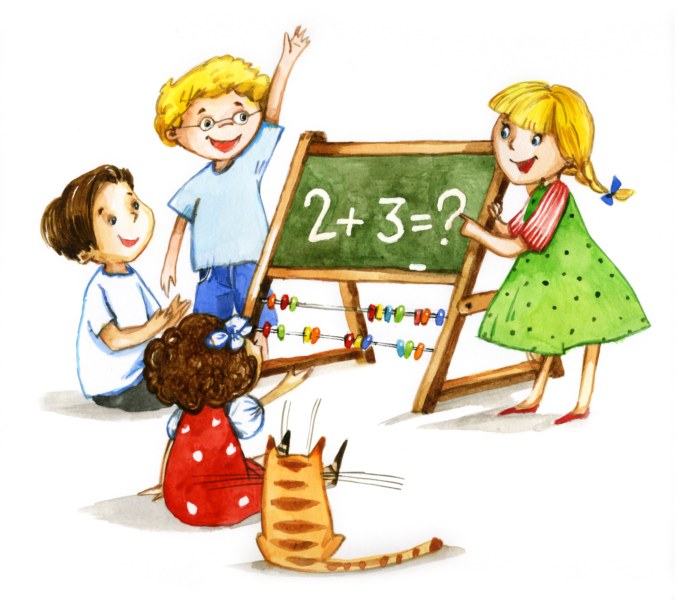